Timor-Leste’s Report
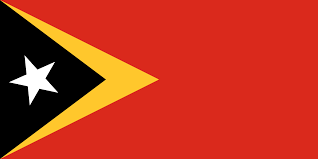 By : NCC Timor-Leste
Outline
Members (Agencies) of the National Coordination Committee
Progress/Accomplishments towards NPOA
	Seascape, EAFM, MPA, CCA, Threatened Species, WLF and GESI Adoption
Challenges/Constraints Affecting Implementation
National Roadmap 2023
	Seascape, EAFM, MPA, CCA, Threatened Species, WLF and GESI Adoption
Potential Regional Program and Support Required
Publications
Members (Agencies) of the NCC
Progress – Seascape CTI-CFF National Programs
CTI-CFF National Programs
SWG In-Situ online meeting was conducted on 31 October 2022 back-to-back with EAFM
Progress – EAFM
CTI-CFF National Programs
EAFM WG In-Situ online meeting was conducted on 31 October 2022 back-to-back with SWG
Progress – EAFM - Continuation
Progress – EAFM-Continuation
Progress – MPA
CTI-CFF National Programs
1. MPA WG In-Situ online meeting was conducted on 11 Nov 2022
2. CT Atlas Training conducted on 28 October 2022
3. II Learning Exchange Workshop on the Ocean Governance project on 12-14 October 2022 in Kota Kinabalu,
Progress – CCA
CTI-CFF National Programs
CCA WG In-situ online Meeting was conducted on 27 Oct 2022
Progress – CCA-Continuation
Progress – Threatened Species
CTI-CFF National Programs
Threatening Species Working group  In-Situ online Meeting
Progress – WLF and GESI Adoption
Seaweed Diversification Product for Gender Group
Rural Women activities regarding the Woman Empowerment 
Second phase of Ministry of Agriculture and Fisheries GESI policy Political regarding the women have the rights inclusion in all activities and positions.
Women desegregate Data collection 
Share commitment with the maritime Woman regarding human trafficking in Timor-Leste
Challenges
1. Timor-Leste with the limited resources is facing a lot of challenges, issues and constraints during the progress achieving the National Plan of Actions are as follow:
 Limited resources/expertise
Knowledge gaps 
Financial resources
2. Limited of communication between stakeholders
Limited communication among stakeholders in implementing and achieving CTI-CFF programs and goals. The focal points and technical working groups of CTI-CFF in Timor-Leste were not involved in most of the programmes and funds under of CTI-CFF programs. Hence, the TWG and focal points had limited information of the programmes and activities which are directly under the CTI-CFF programs.
Challenges-Continuation
3. IUU-Fishing due to Limited of Enforcement
4. The pandemic of COVID19 in Timor-Leste
The pandemic of COVID19 is the big challenge of all over the world and the CT6 member’s country. Likewise in Timor-Leste, the pandemic COVID19 had been the major challenges in Timor-Leste during 2020 till 2021. The government of Timor-Leste, included the Ministry of Agriculture and Fisheries, development partners and agencies has to suspend stop most of their programs and activities.
Roadmap – Seascape
CTI-CFF National Programs
1. 7th Seascape Working Group Meeting together with Seascapes Working Group Regional Exchange
Activities Related to CTI-CFF Goals with Different Budget
1. Marine Spatial Planning for Timor-Leste
2. Marine Rapid Assessment in the area of Laser Sunda Seascape to contribute to the Nature Peace Park Initiative of Timor-Leste
Roadmap – EAFM
CTI-CFF National Programs
1. 8th EAFM Working Group Meeting together with Seascapes Working Group and discussion workshop on the RPOA 2.0 targets, regional activities.
Activities Related to CTI-CFF Goals with Different Budget
1. Construction of the Industrial ship Logline and Gillnet 
2. Distribution of the 110 Pieces of the small scale boats to the Fishermen
3. Provide additional technical support towards the implementation activities against IUU and complement the implementation of the NPoA
4. Capacity building on the concept and Dimension on Integrated Coastal Managements
Roadmap – MPA
CTI-CFF National Programs
1. 9th MPA REX and 9th MPA TWG Meeting in 2023 through In-Situ online
2. CTMPAS 3rd Round of Nomination for Categories 3 and 4, and the Award for Categories 1 to 4
Activities Related to CTI-CFF Goals with Different Budget
1. ATSEA phase 2 program in the South Coast of Timor-Leste will expand its MPAs to Ainaro and Covalima Municipalities to complete the 90.000 ha based on TOR.
2. Capacity building training program on marine ecological assessment such as fish stock assessment, monitoring and evaluation tracking tools for MPAs.
3. Strengthening the adaptive capacity, resilience and biodiversity conservation ability of fisheries and aquaculture-dependent livelihoods in Timor-Leste in collaboration with the Minderoo Foundation and Ministry of Agriculture and Fisheries.
4. Launch the Tara Bandu on Protected Conservation Area
Roadmap – CCA
CTI-CFF National Programs
1. 7th CCA Working Group Meeting together with Regional Exchange: Developing CEPA and Strategy for CCA
Activities Related to CTI-CFF Goals with Different Budget
1. Develop of a Pollution Prevention and Control plan as part of the activities.
Roadmap – Threatened Species
CTI-CFF National Programs
1. 4th Threatened Species working group In-Situ Online Meeting
Activities Related to CTI-CFF Goals with Different Budget
1. Waiting for the approval and ratification for the Joint Diploma Ministerial in reference from CITES to Cetaceans Watch activities.
2. Identification Potential Areas for Management of Fisheries Resources (Turtle Nesting sites)
3. Construction of the conservation centre to preserve and manage the turtle egg and its nesting sites.
Roadmap –WLF and GESI Adoption
CTI-CFF National Programs
1. Continuation of the Women desegregate Data Collection.
2. Capacity Building for Woman as empowerment to all Cross cutting activities.
Potential Regional Program and Support Required
1. The revision of NPOA of Timor-Leste will require the support from the Regional Secretariat.
2. Capacity Building and Learning exchange between countries to enhance their knowledge and skill.
Publications
Nutrition Baseline Survey (Worlfish TL 2022).
Stock assessment and  value chain assessment of the red snapper fishery in South Coast of Timor-Leste (ATSEA Phase 2 Project 2022).

Notes: Most of the publication extended to 2023